February 15th, 2024Data Pipeline Town Hall
The goal of the webinar is to provide updates on the Data Pipeline, and current or upcoming data collections. These webinars also provide a forum for districts, BOCES, and Administrative Units to have questions answered about Data Pipeline.
1
Colorado Department of EducationIdentity Management (IdM)
Identity Management Site
Frequently Asked Questions
How do I add myself or others to the email listserv for town hall emails and/or a specific collection?
Email lists are dependent on a person’s access rights in IdM. Contact your LAM to get an account or be assigned to a specific collection.
Where can I find the IdM role mappings for Data Pipeline and other applications?
Role Mapping (XLS)
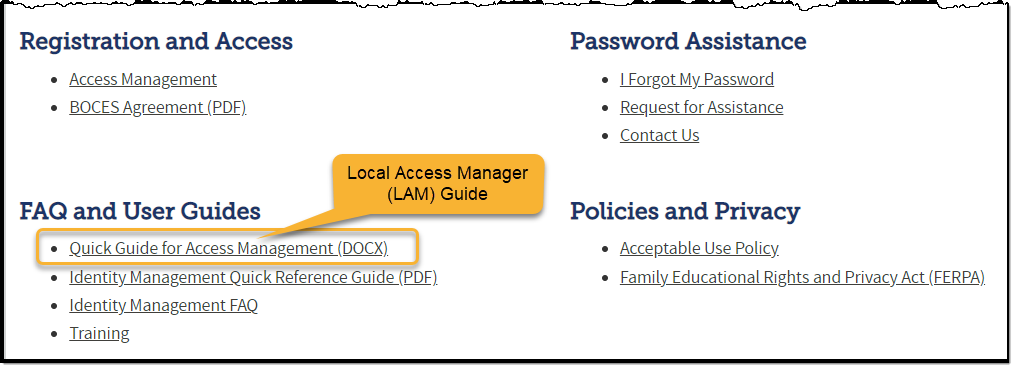 2
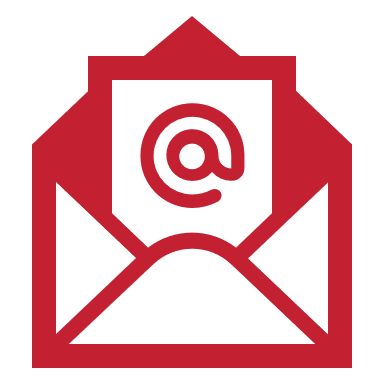 Collection Email Addresses
Additional support has been added to help manage emails for the CDE Team
Some emails may be signed as "Technical Help Support"
The data collection leads you know, and trust are:
Still responding and signing their names as needed
Training & assisting the Technical Help Support staff
These email addresses are also posted on the Data Pipeline website and Contact list for reference
3
What is PII?
Personally Identifiable Information (PII) is defined by state and federal laws as information that, alone or in combination, personally identifies an individual
This includes direct identifiers (i.e. student and staff names, SASID, EDID, etc.)
Includes information that when combined is identifiable
Colorado’s Student Data Transparency and Security Act outlines requirements for how Student PII is collected, used and shared
CDE has prepared guidance on how to comply with this and other privacy laws which can be found here.
4
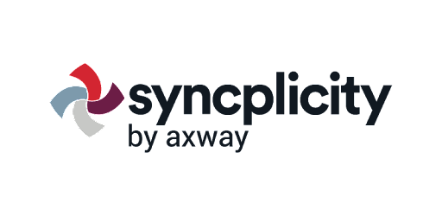 Sharing Data
Use secure methods to transfer any PII to CDE
Contact Data Collection leads with questions about how to transmit PII securely
Each Data Collection leads maintains their own Syncplicity folders for specific collections, reach out to the collection lead for access
Use Syncplicity to encrypt emails to CDE
Avoid sending PII via unencrypted email or to unsecured faxes when sharing data between or within districts
Use Syncplicity to encrypt emails to CDE
Check local policies for restrictions, requirements, etc. regarding PII
Do not use PII in trainings, presentations, etc.
Do not share PII with unauthorized individuals
Do not share passwords
Follow local policies when transmitting PII to any third party
5
Today’s Agenda
6
Open Collections and Upcoming Deadlines in Data Pipeline
7
Open Collections and Upcoming Dates – 1 of 2
Data Pipeline Resources: Data Pipeline Collection Dates (XLS)
8
Open Collections and Upcoming Dates – 2 of 2
Data Pipeline Resources: Data Pipeline Collection Dates (XLS)
9
Data Pipeline Outage
There is a planned outage for Data Pipeline on February 21st  from 8:00-9:30 a.m.
Please plan accordingly!
10
Civil Rights Data Collection2021-2022 School Year Data
Annette Severson
11
Overview
The U.S. Department of Education [ED] conducts the Civil Rights Data Collection (CRDC)

Collects data on key education and civil rights issues in our nation's public schools. The CRDC collects a variety of information including, student enrollment and educational programs and services, disaggregated by race/ethnicity, sex, limited English proficiency and disability. 

Information collected by the CRDC is also used by other ED offices as well as policymakers and researchers outside of ED.
CRDC 2021-22
Severson_a@cde.state.co.us
12
CRDC Phases
SPRING/SUMMER2024
DEC 11 – FEB 262023 - 2024
DEC 11 – FEB 262024
SUMMER/FALL2023
MAY 15 – JUNE 302023
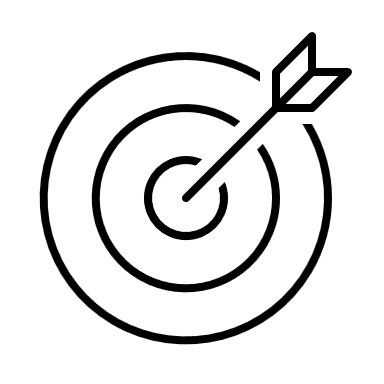 PRE-COLLECTION
PRE-COLLECTION
COLLECTION
COLLECTION
POST-COLLECTION
CRDC 2021-22
Severson_a@cde.state.co.us
13
CRDC Enrollment Error
Elementary Schools with PK grades are showing a CRDC error for the enrollment count

Edit is comparing the PK-12 enrollment count reported to EdFacts by CDE with the K-12 enrollment count reported in the CRDC file

PK counts will cause the error to appear – this is an issue CRDC is aware of but unable to correct at this time
CRDC 2021-22
Severson_a@cde.state.co.us
14
Verifying PK count is the issue
Compare the CRDC count with the data reported online: 2021-22 PK-12 Race/Ethnicity and Gender by Grade and School
Subtract PK grade level counts to compare with CRDC data
Example below – the total enrollment count minus the PK count equals the K-12 Count for the school
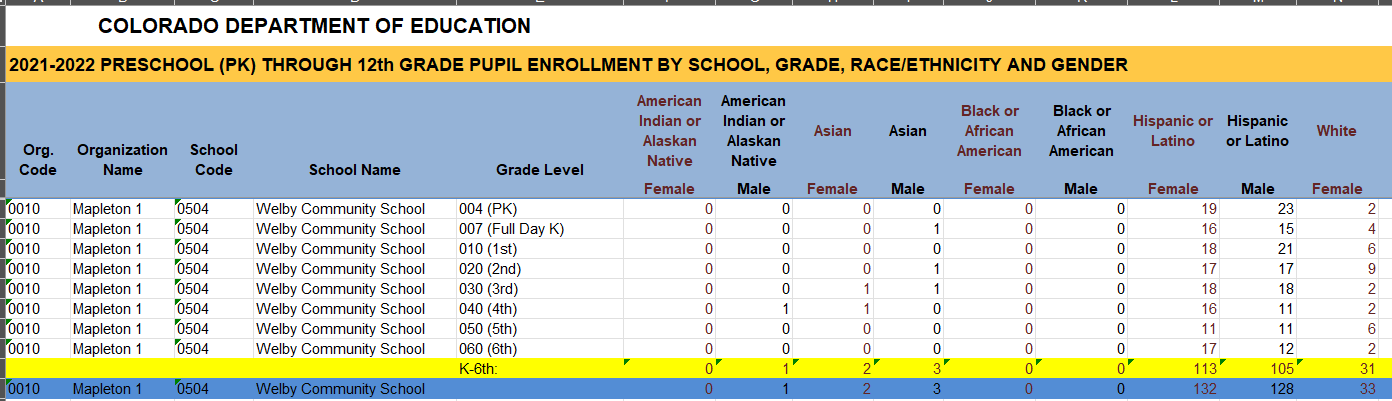 CRDC 2021-22
Severson_a@cde.state.co.us
15
CRDC Student Enrollment Screen
CRDC 2021-22
Severson_a@cde.state.co.us
16
Next Steps for CRDC:
Click on the red x at the bottom of the entry in CRDC
Select a Reason and enter an explanation
Example: PK counts included in EdFacts but not in the CRDC enrollment count
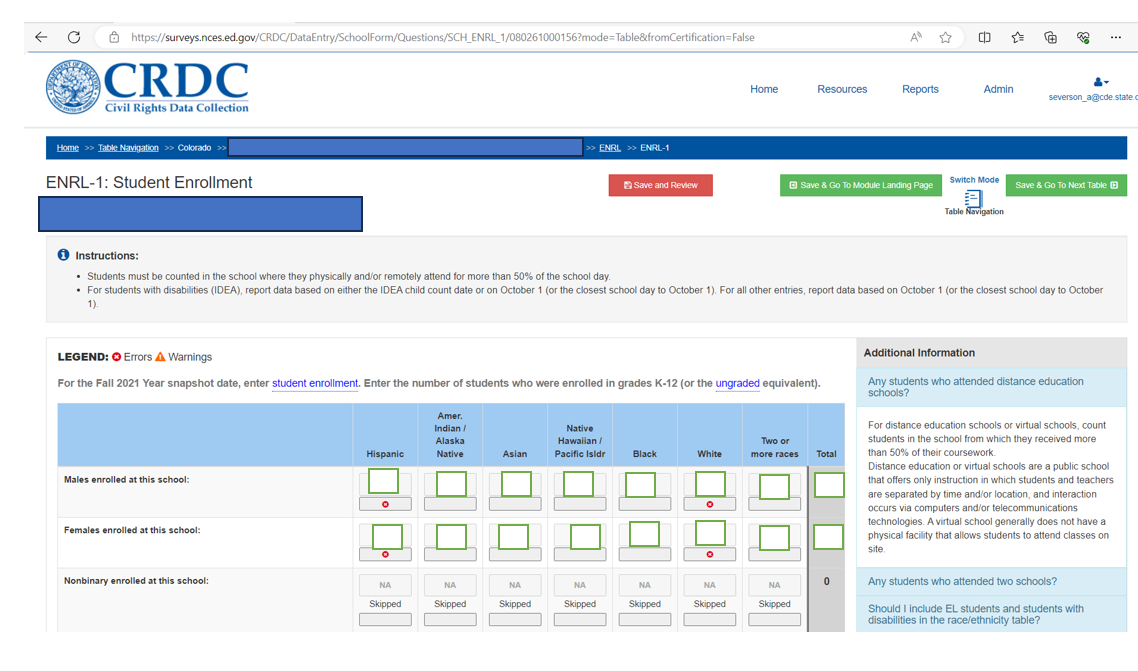 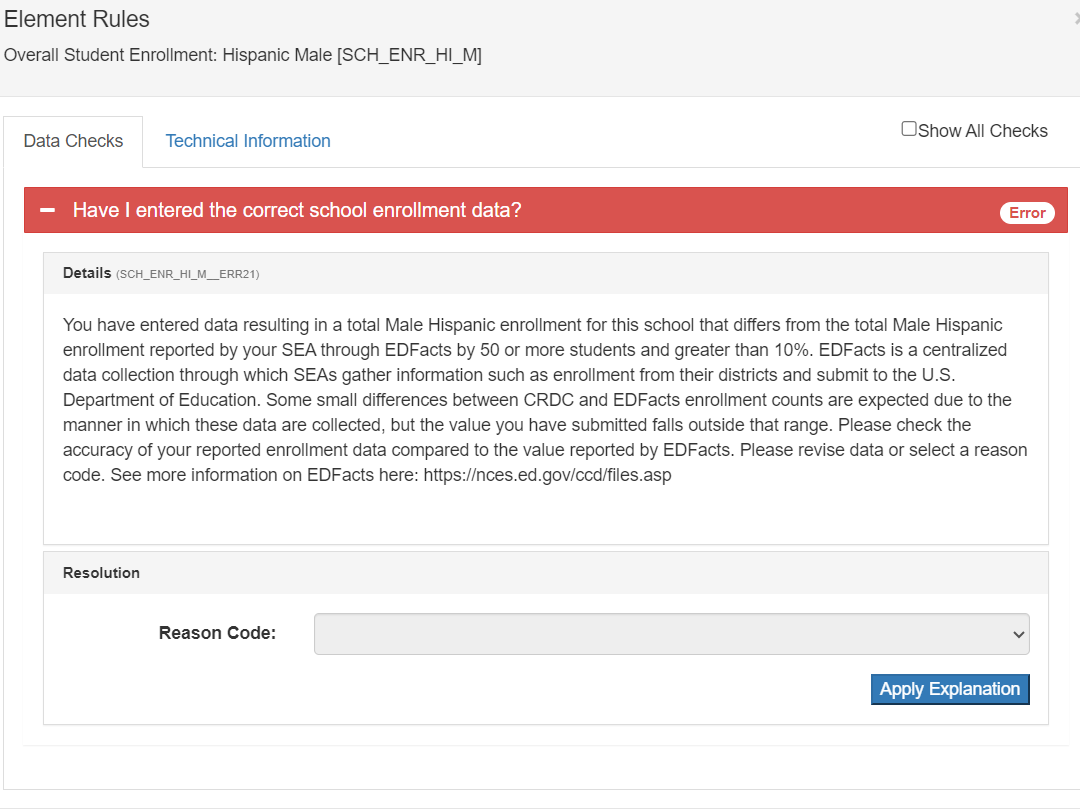 CRDC 2021-22
Severson_a@cde.state.co.us
17
Contact Information:CRDC 2021-2022
Additional resources: CRDC Resource Center
Questions? 
Contact the CRDC Partner Support Center (PSC):
CRDC Partner Support Center 
Telephone: 855-255-6901 
E - mail: crdc@aemcorp.com 
CRDC Resource Center
18
Human Resources
Dawna Gudka
19
Human Resources Collection Status as of 2/14   9pm
Human Resources Snapshot Collection
Gudka_d@cde.state.co.us
20
Human Resources Collection Timeline
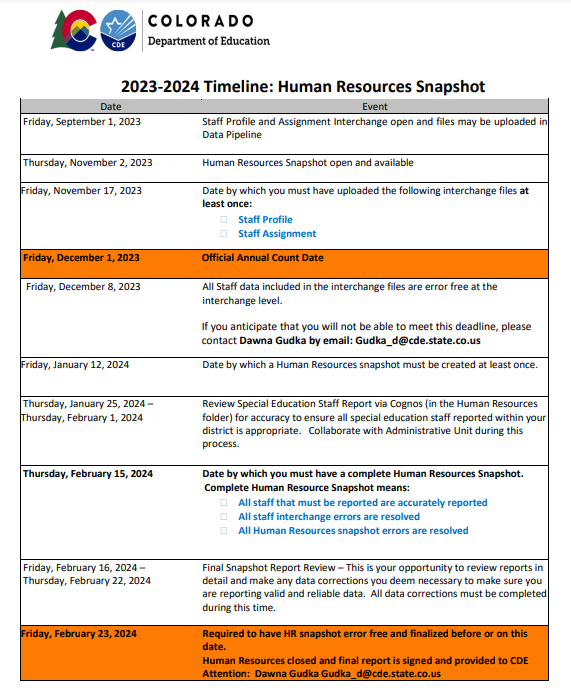 2/15 Date to have an error free Human Resources Snapshot
Human Resources Snapshot Collection
Gudka_d@cde.state.co.us
21
Human Resources CollectionUsing Pipeline to extract your HR Snapshot Data to validate data
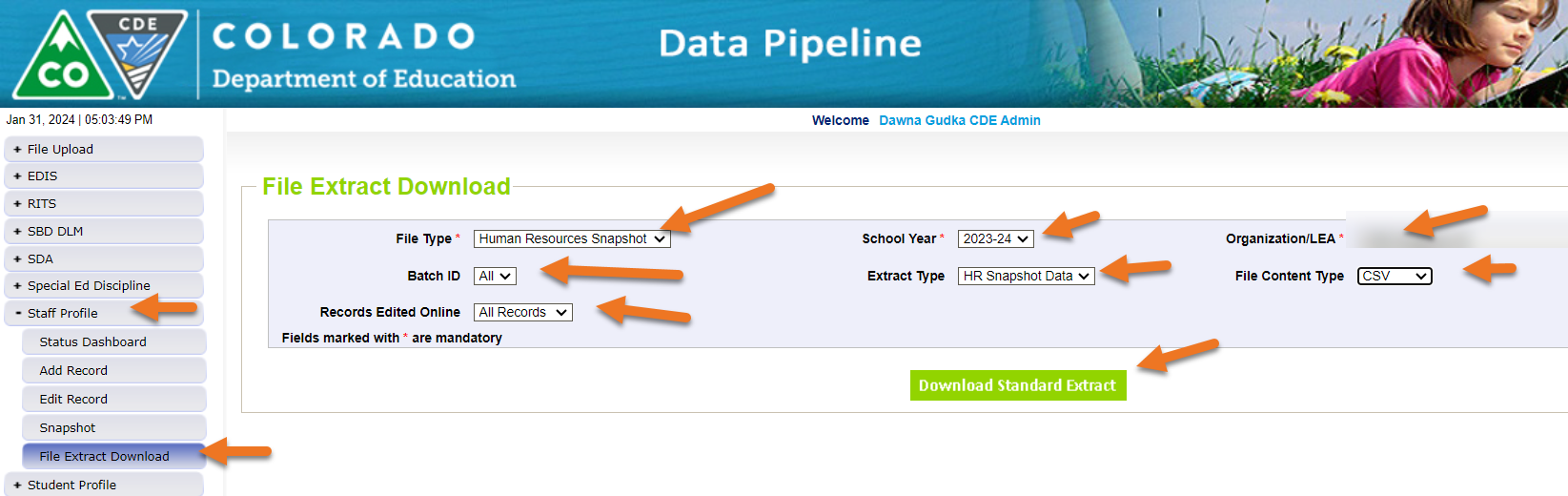 All of your LEA’s NON-SPED staff as of December 1st should be in this extract, that is what gets reported to CDE.
  
SPED staff get pulled into SPED December count snapshot
Human Resources Snapshot Collection
Gudka_d@cde.state.co.us
22
Human Resources CollectionSubmit your data to CDE
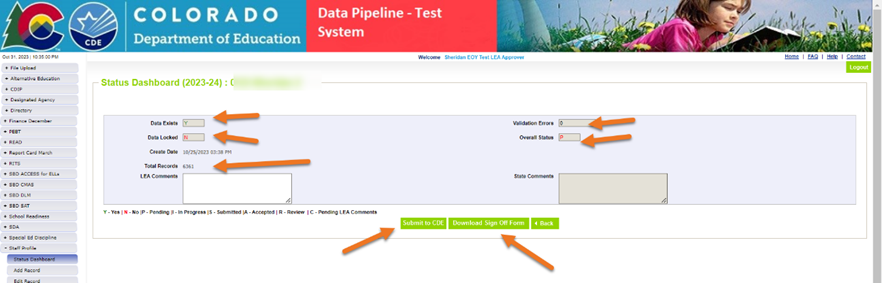 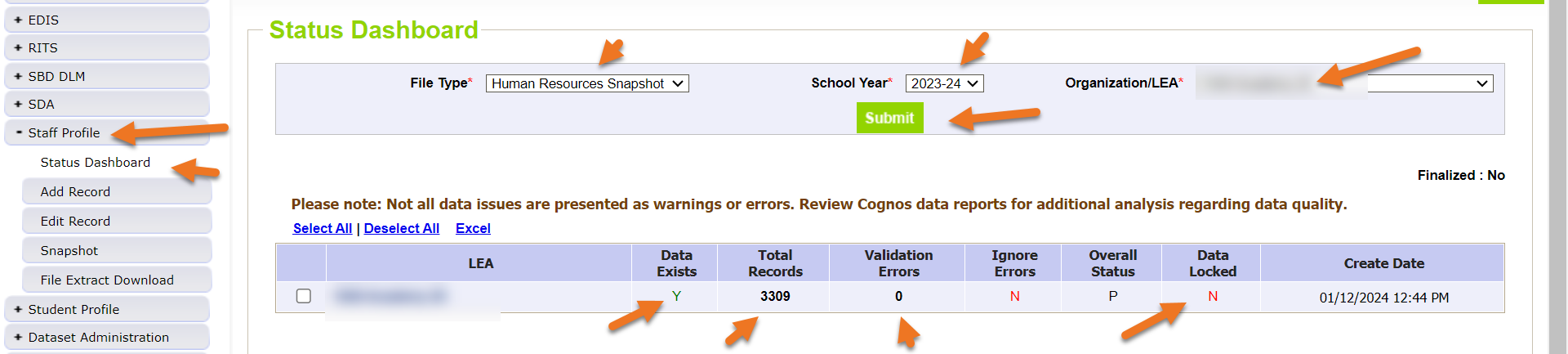 Human Resources Snapshot Collection
Gudka_d@cde.state.co.us
23
Questions & Resources for Human Resources Collection
Collection Resources
Staff Interchange
Staff Profile File Layout
Staff Assignment File Layout
Human Resources Snapshot
Questions 
Email: Human Resources 
Dawna Gudka (303) 598-7901
24
Special Education December Count
Lindsey Heitman
25
December Count – IMPORTANT CHECK FOR MISSING STUDENT RECORDS:
Records Not in Snapshot Report
Records potentially missing from your snapshot may be found in this report.  
Records listed in this report do not meet the snapshot criteria  (several reasons this could occur)

Not all records on this report should be in your snapshot. Records are correctly excluded if they have a Start Date or Exit Date that doesn’t overlap 12/01 or no Start Date at all.  They are fine to hang out in the Interchange (holding place) until Sped EOY.

Records are excluded from snapshot if :
They have interchange errors  - these records should likely be in the snapshot
They don’t have a matching SASID or LASID in the Child and Participation files – these records should likely be in the snapshot
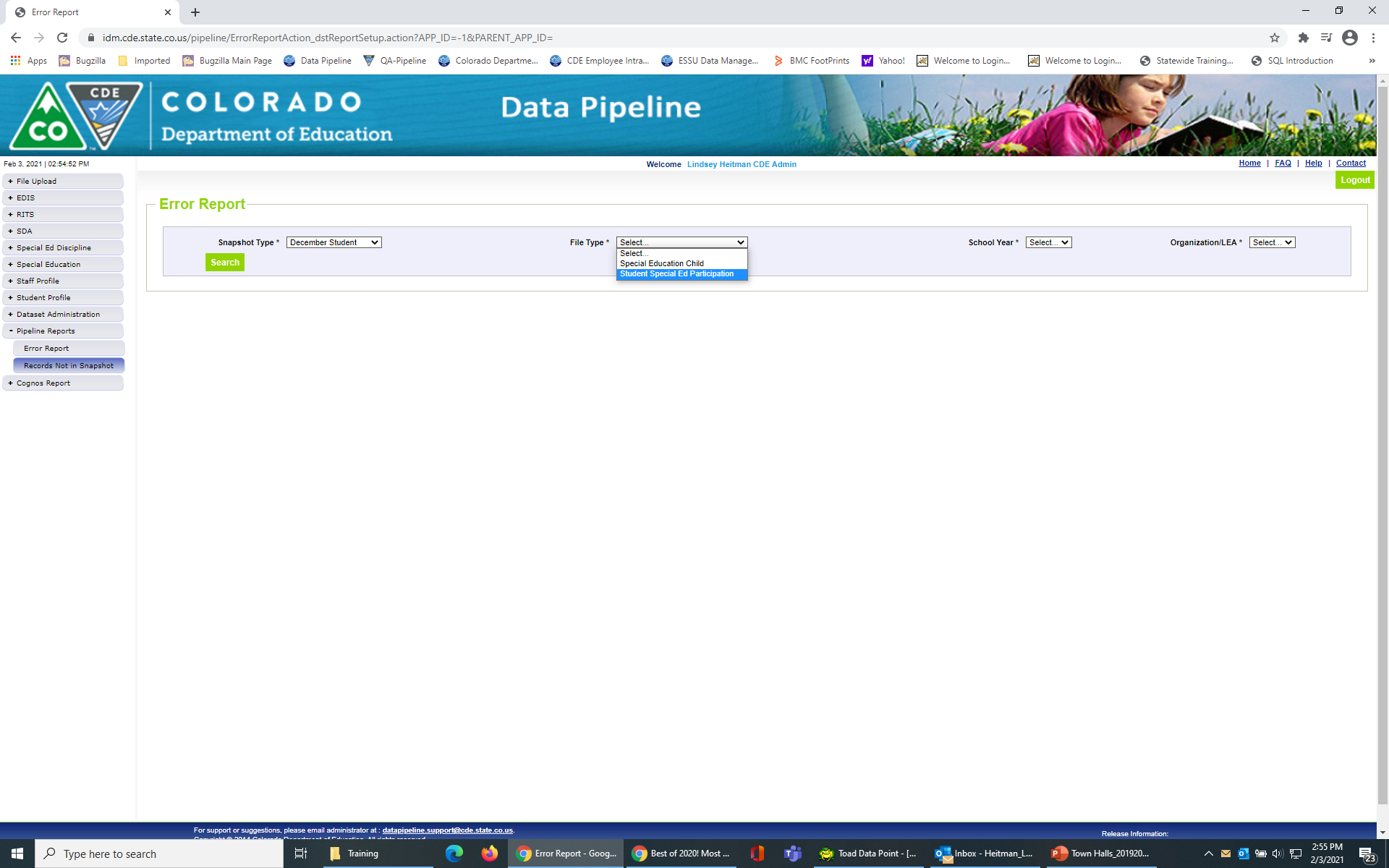 Filter on Snapshot Type ‘December Student’ and each file
Missing records= missed funding! Check for records that were receiving SPED services as of 12/01/23.
Pipeline Reports  Records Not in Snapshot
26
Special Education December Count - Lindsey Heitman - SpedDecCount@cde.state.co.us  (303) 866-5759
Special Education December Count:Final Week
Friday, February 16 (STATE DEADLINE) -all duplicates resolved and COMPLETE error- free snapshot
Monday, February 19 – Friday, February 23 -  FINAL REPORT REVIEW. Print and review the 15 reports required for upload.
Friday, February 23rd – Final data file approval in the Data Pipeline and report submission to the ESSU Data Management System
Remember the final step is clicking ‘Submit to CDE’ in Data Pipeline system!
December Count – Lindsey Heitman
SpedDecCount@cde.state.co.us
27
Special Education December Count:Report Review Resources
Special Education December Count Snapshot Webpage
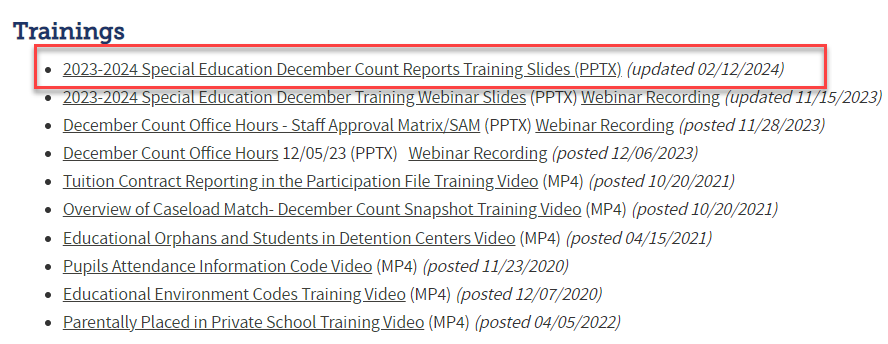 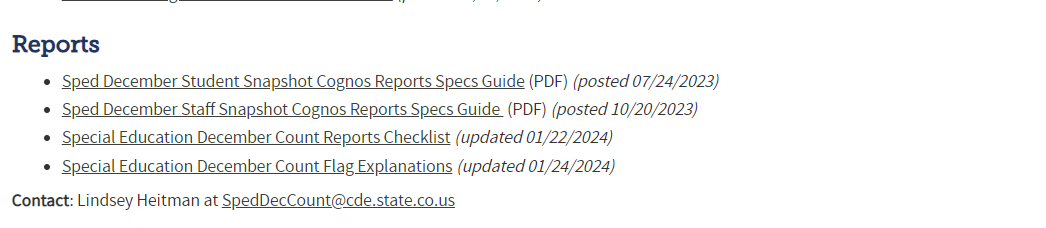 ESSU Data Management System Questions:
Josh Fails – ohleyer_a@cde.state.co.us 303-618-0538 
DMS access and report upload questions
28
SpedDecCount@cde.state.co.us
December Count – Lindsey Heitman
Special Education December Count – Reports Due for Upload to the Data Management System
By February 23, 2024
Upload Required Reports to the Data Management System
Staff Report #’s: 1.0, 1.2, 1.4, SAM 1.5
Student Report #’s: 2.0, 2.1, 2.2, 2.3, 2.4, 2.5, 2.6, 2.7, 2.8, 2.9, 2.10
Reports are to be uploaded to the Data Management System to the Documents (Same location as the Discipline and EOY Reports)
Reports for Your Director’s Information
Staff Report Lists
District/AU Activity Report
SAM: ALL Certified Staff Report
SAM: Caseload Student Detail (DC210 Detail)
SAM: Caseload Summary (DC210 Summary)
SAM: Percentage of Not-approved Staff
SAM: Staff Licensed after December 1st
SAM: Temporary Educator Eligibility (TEE)
SAM: Year to Year Non-Licensed Staff Report
Detail: Mode Contract Days and Hours Per Day by JCC
Detail: Overall Performance Rating
Detail: SPED BOCES Staff Reported
Detail: SPED List by JCC
Detail: Teacher Probationary Status
Detail: Teachers with License Info
Grant Project Fund Source Summary
Staff with FTE below 0.01 or higher than 1.7
Summary by Grant Project Code
4 Reports to be Uploaded
1.1 Summary of Special Education Staff by AU, District & Job Classification Category
1.2 Summary of Job Classification Category by District and AU Purchased Service Staff
1.4 Special Education Directors & Child Find Coordinators
SAM 1.5 Non-Qualified Personnel Status
30
Special Education December Count - Lindsey Heitman - SpedDecCount@cde.state.co.us  (303) 866-5759
Student Reports
10 +1 STUDENT Reports to be Uploaded to the Data Management System
Year to Year
Data Summary Reports
2.7  Number of Reported Students by Special Education Funding Status by AU and Disability
2.8  Number of Reported Students Parentally Placed in a Private School By Disability and Type of Service




2.5 Indicator 5
2.6 Indicator 6
2.9 Indicator 9
2.10 Indicator 10
Year-to-Year:
2.1 By Age Group and Disability
2.2 By Age Group and Race/Ethnicity
2.3 By Age Group and Ed. Environment
2.4 Educational Orphan
December Count Flag Explanations if you have flags on any of the above Year-to-Year.
Indicators
31
Special Education December Count - Lindsey Heitman - SpedDecCount@cde.state.co.us  (303) 866-5759
Questions & Resources:Special Education December Count
Lindsey Heitman
SpedDecCount@cde.state.co.us 
(303) 866 - 5759
Special Education IEP Interchange Webpage
Special Education December Count Snapshot Webpage
32
Teacher Student Data Link (TSDL)
Peter Hoffman
33
TSDL 2023-2024 Timeline
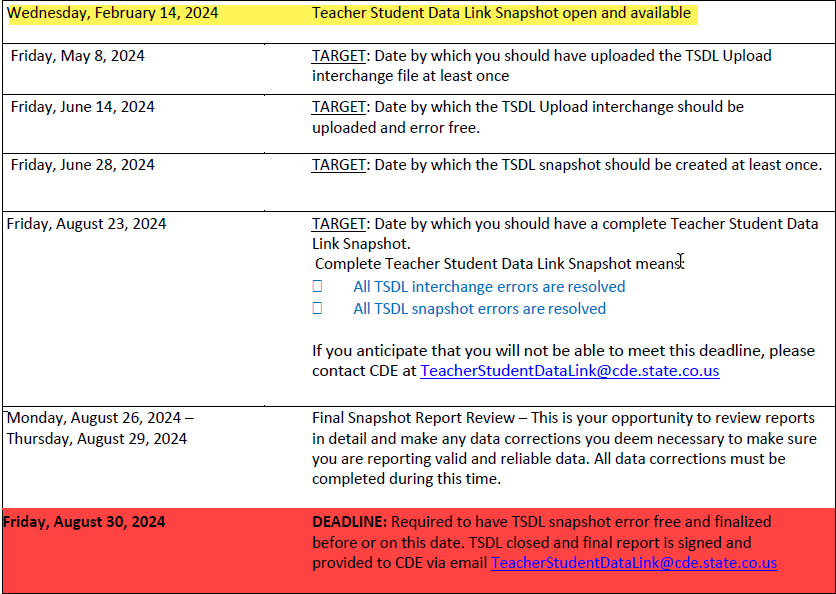 File layouts and information can be found here:
Teacher Student Data Link Interchange

Utilize first half of the year data to determine what errors you may have come June 2024.

Record expectations:  Each student grades 6-12 enrolled for 6 weeks or more in core courses with educator if applicable.  Core course means English, Mathematics, Science, and Social Studies.

TSDL Snapshot has opened, but focus should still be on getting an error free upload interchange.
Peter Hoffman
TeacherStudentDataLink@cde.state.co.us
34
TSDL SCED Codes
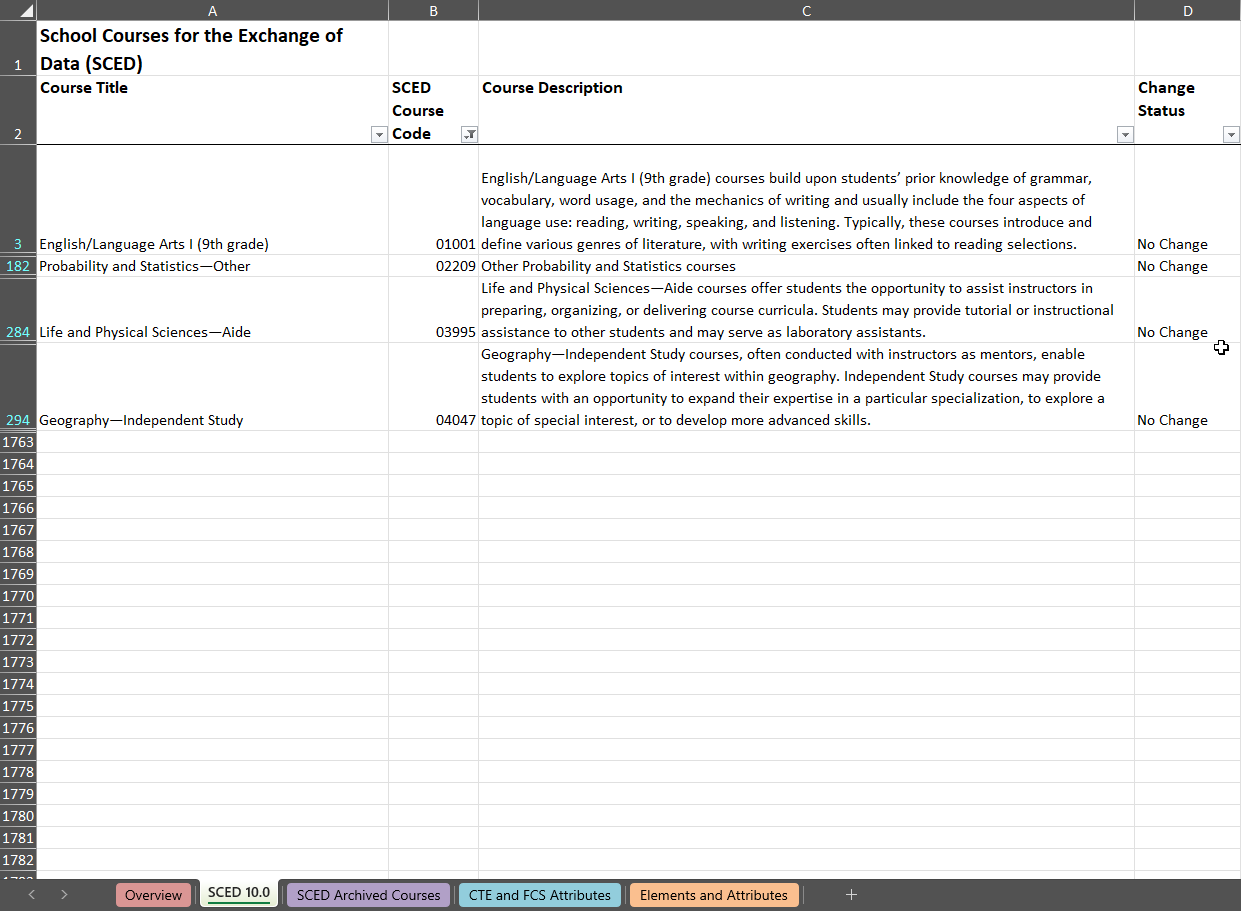 Reminder: TSDL uses NCES SCED codes for State Course Codes

Use of archived or invalid SCED codes are a common error

SCED Core courses typically start with 01, 02, 03, and 04.  

The latest SCED code file can be found at either:
Teacher Student Data Link Interchange or 
NCES SCED Codes
Peter Hoffman
TeacherStudentDataLink@cde.state.co.us
35
Common Errors
Commas in the Local Course Title

For CE courses and long-term sub situations, the educator of record can be left blank.  

SCED codes for CE courses – use an SCED code that best fits the local course description should be used, or the general core course code if none can be found.
Peter Hoffman
TeacherStudentDataLink@cde.state.co.us
36
Questions & Resources:TSDL
Peter Hoffman
720-925-8611
Teacher Student Data Link
TeacherStudentDataLink@cde.state.co.us
37
Attendance
Brooke Wenzel
38
Attendance Timeline
See the Attendance website for collection timeline
Attendance – Brooke Wenzel
Attendance@cde.state.co.us
39
Student School Association File
Make sure your attendance fields are populating upon extract
Total Days Attended, Total Days Excused, Total Days Unexcused, Total Days Possible
Students must have at least 10.0 Total Days Possible to be pulled into the Attendance Snapshot
Having issues with attendance fields populating?
Reach out to your SIS vendor!
Attendance – Brooke Wenzel
Attendance@cde.state.co.us
40
Attendance Training
2023-2024 Collection Overview
May 8th, 2024
10:30-12:00 p.m.
Login information is posted on the Attendance Website under Training
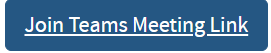 Attendance – Brooke Wenzel
Attendance@cde.state.co.us
41
Questions & Resources:Attendance
Brooke Wenzel
Attendance@cde.state.co.us 
720-441-7963
Attendance Webpage
Student Interchange Webpage
42
Thank you for joining today!
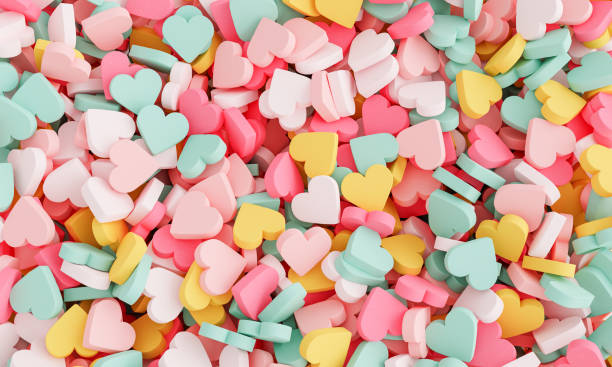 43